ادارة المشاريع باستخدام برنامج MS Project
اكمال مهام عمل توقيتات المشروع Calender
لتغيير لون ايام العطل لكي تكون بلون بارز نضغط على جهة
Time Scale   
Right Click
Time Scale   
Non working time    
color
شكل (1)
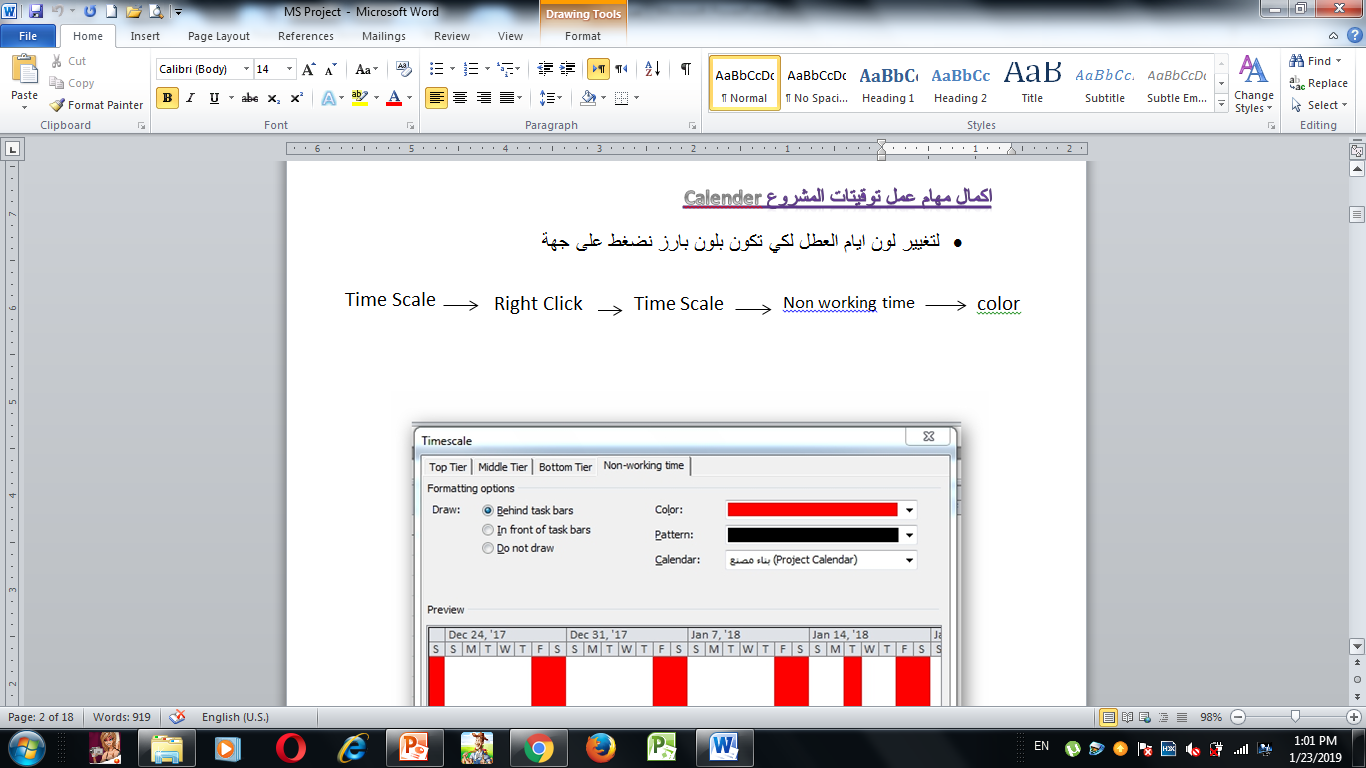 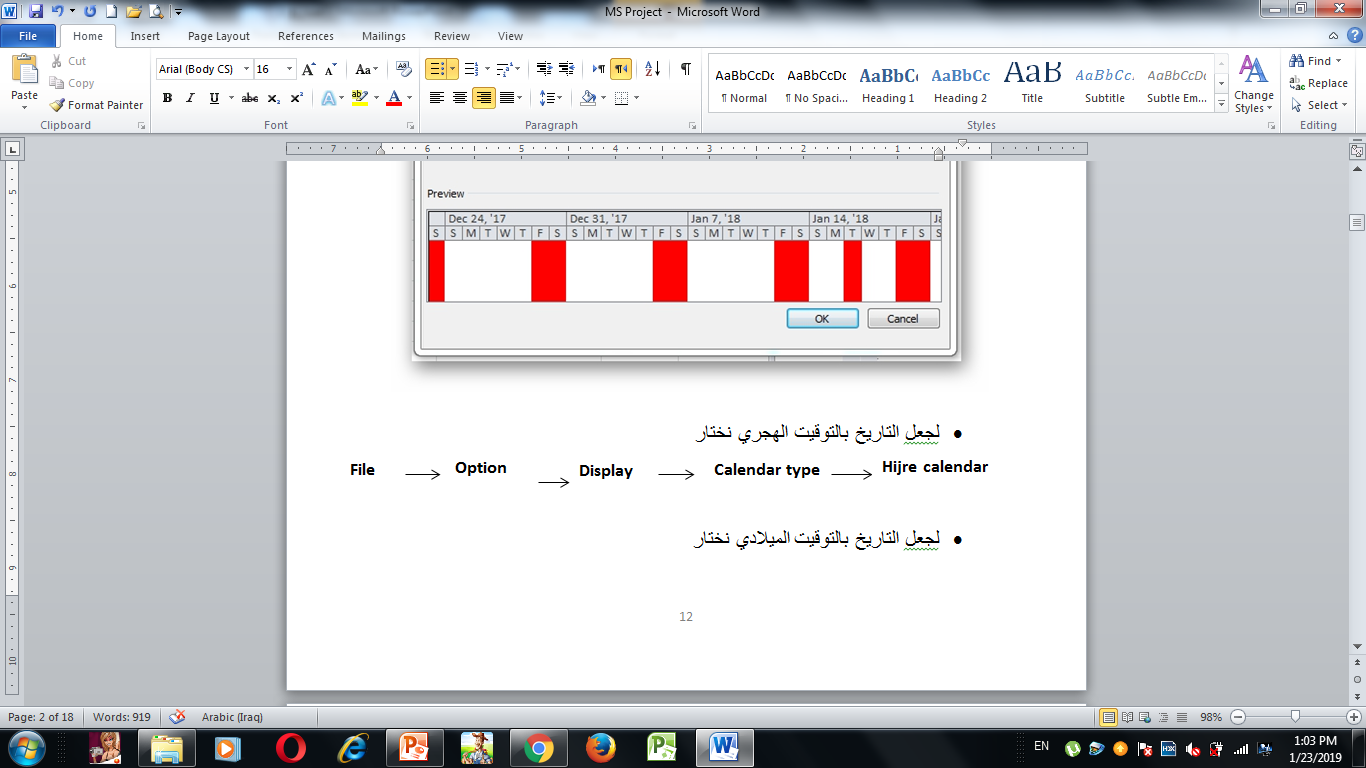 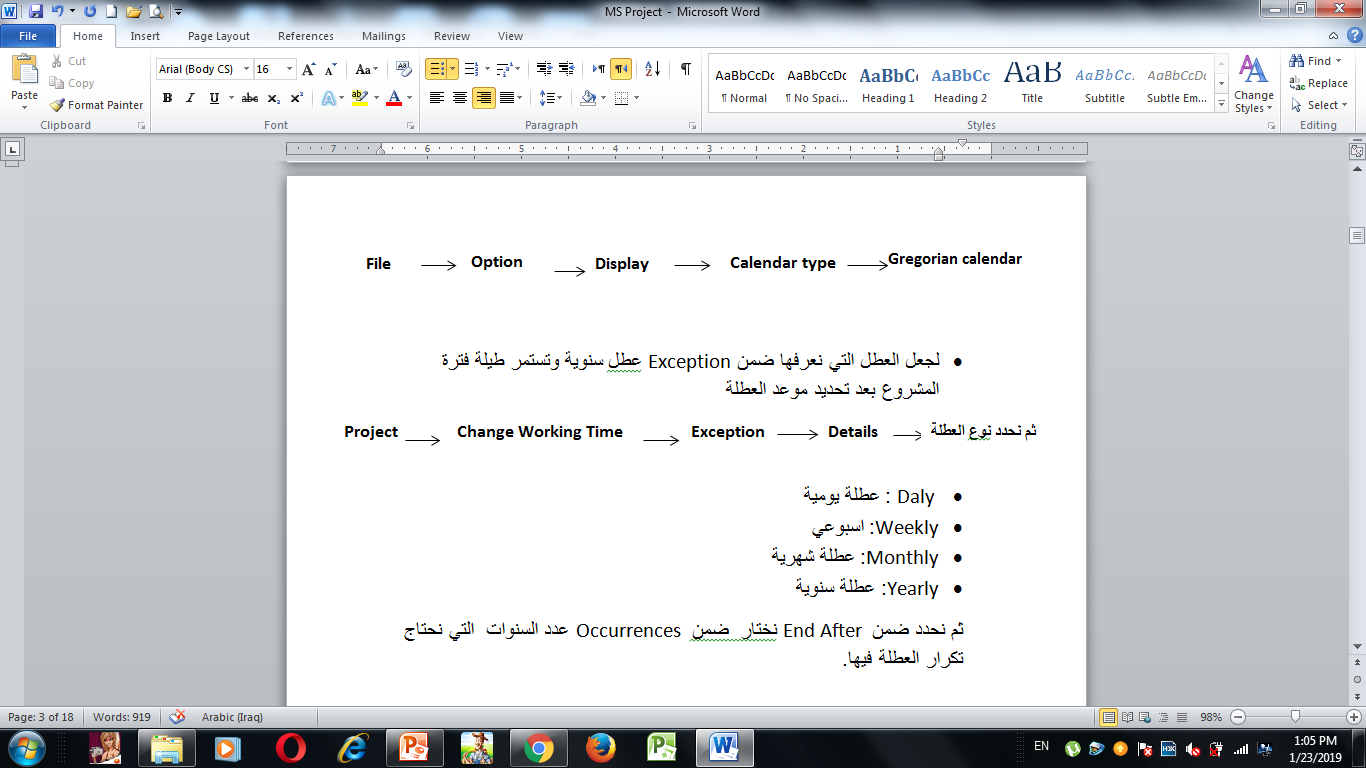 شكل رقم (2)